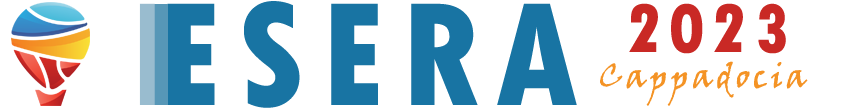 workshopEngineering Design Coaching Tool for Sustainability and Ethically-conscientious Education
Şenay Purzer
Purdue University, West Lafayette, Indiana
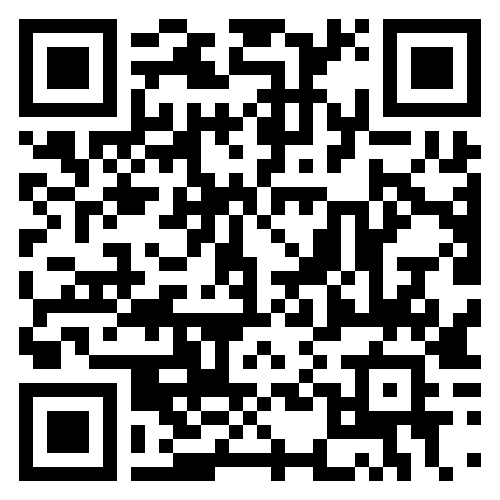 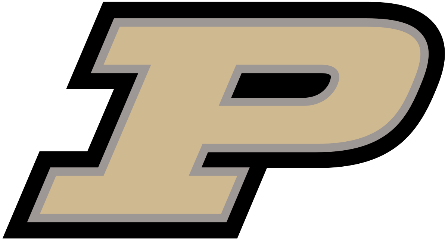 https://web.ics.purdue.edu/~spurzer/esera2023
[Speaker Notes: The Engineering Design Coaching Tool is an instructional scaffold designed to promote student reasoning through discourse centred around the negotiation of design risk and benefits.  This tool is particularly effective in promoting student agency and design reasoning through planned questioning. The session includes a presentation of two frameworks. The Honeycomb of Engineering Framework represents design practices connected through the central practice of negotiation. The Design Reasoning Quadrants Framework represents fluency across four types of reasoning necessary for effective design: experiential reasoning, trade-offs reasoning, first-principles reasoning, and futures reasoning. Centred on the negotiation of risks and benefits, a core practice of engineering, the framework allows classroom discourse and questioning necessary for sustainable and ethically-conscientious ways of creating, monitoring, managing, and improving technological systems.]
Today’s agenda
The theory behind Design Coaching
Research on design reasoning
Coding Protocol for eliciting and supporting fluency in design reasoning
The Engineering Design Coaching Tool
Practice using the Engineering Design Coaching Tool
What is engineering?
[Speaker Notes: Engineering is the creation, monitoring, management, and improvement of technological systems through the careful negotiation of risks and benefits.
Engineering is multi-facetted with different types of inquiries
The design process is adoptable to different types of engineering inquiries]
negotiation and argumentation
Purzer, Ş., Quintana‐Cifuentes, J., & Menekse, M. (2021). The honeycomb of engineering framework: Philosophy of engineering guiding precollege engineering education. Journal of Engineering Education, 111(1), 19-39. https://doi.org/10.1002/jee.20441
Osborne, J. (2013). The 21st century challenge for science education: Assessing scientific reasoning. Thinking Skills and Creativity, 10, 265-279. https://doi.org/10.1016/j.tsc.2013.07.006
[Speaker Notes: Engineering is the creation, monitoring, management, and improvement of technological systems through the careful negotiation of risks and benefits.
Engineering is multi-facetted with different types of inquiries
The design process is adoptable to different types of engineering inquiries]
Semantic Fluency in Engineering Design Reasoning
Design decisions require an understanding of context, trade-offs, disciplinary knowledge, and an ability to imagine design ideas in new situations. Such decision-making requires fluency in transitioning between different modes of reasoning. 

Maton’s Legitimation Code Theory provided the foundation for the Engineering Design Reasoning Quadrants Framework, which details semantic gravity, semantic density, and semantic waves for disciplinary discourse
Dong, A., Maton, K. and Carvalho, L. (2014). The Structuring of Design Knowledge Lucila Carvalho. London, UK: Routledge, 2014.
Maton, M.  (2013). Making semantic waves: A key to cumulative knowledge-building,” Linguist. Educ., 24(1), 8–22.
Quintana-Cifuentes, J., & Purzer, S. (2022). Semantic Fluency in Design Reasoning. International Journal of Engineering Education, 38(6). https://par.nsf.gov/biblio/10396304 
Wolmarans, N. “Inferential reasoning in design: Relations between material product and specialised disciplinary knowledge,” Des. Stud., vol. 45, pp. 92–115, 2016.
5
8/25/2023
Engineering Design Reasoning Quadrants Framework
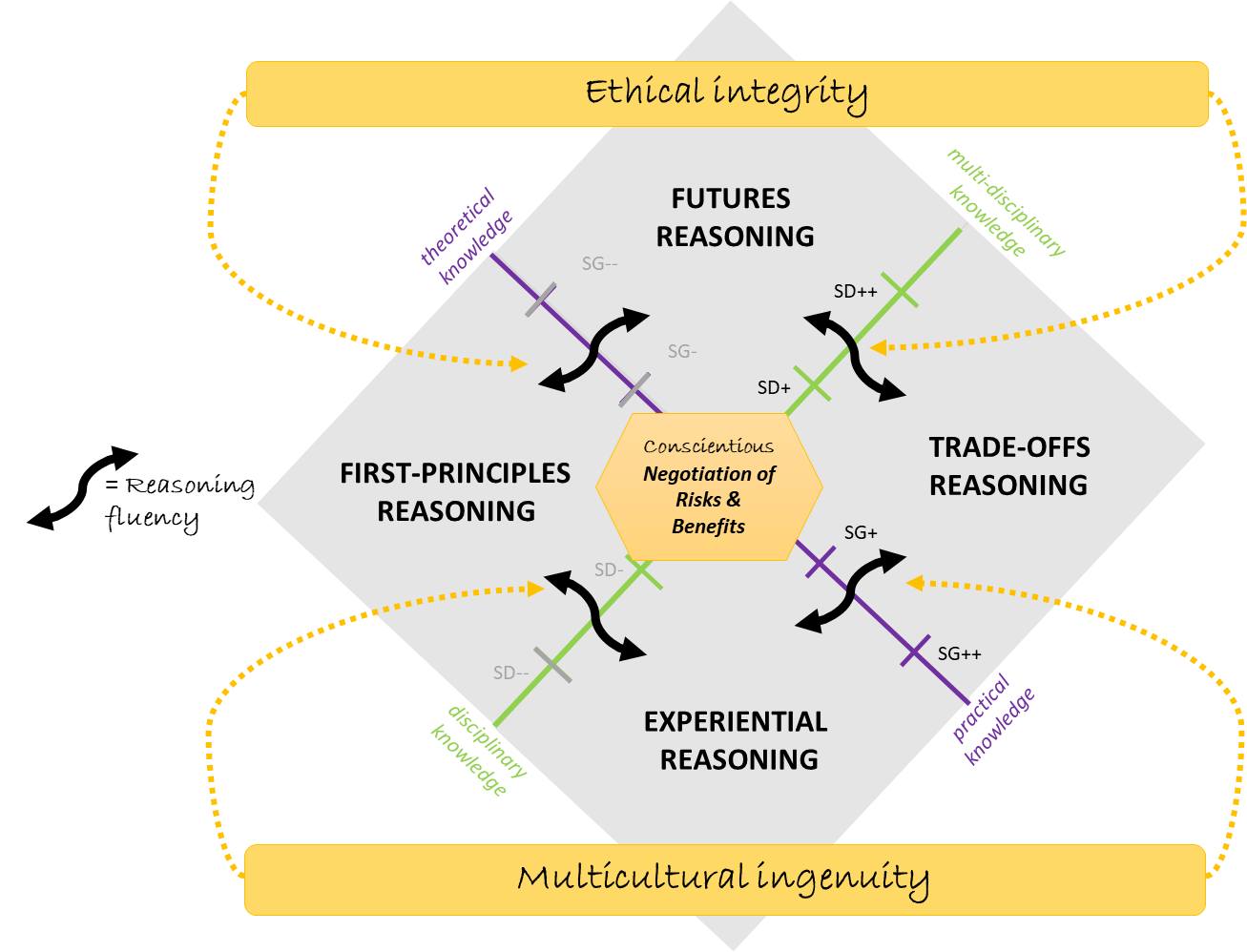 Experiential observations represent reasoning based on new experiments as well as past lived experiences. Such reasoning can reflect subjective values or objective claims. 

First-principles reasoning represents thinking in terms of disciplinary core ideas that can be associated with science as well as other disciplines. 

Trade-offs reasoning entails the designer’s multi-criteria thinking and efforts to optimize the design while weighing and balancing multiple competing design requirements. 

Complex abstractions reasoning enable predicting the performance of a design in a new setting and require the combination of first-principles and trade-offs reasoning (Quintana-Cifuentes & Purzer, 2022).
6
The potential of engineering in K-12 education to promote agency, sustainability, and ethical design
requires the careful examination of benefits and burdens and conscientious negotiation of design trade-offs [ethical INTEGRITY]
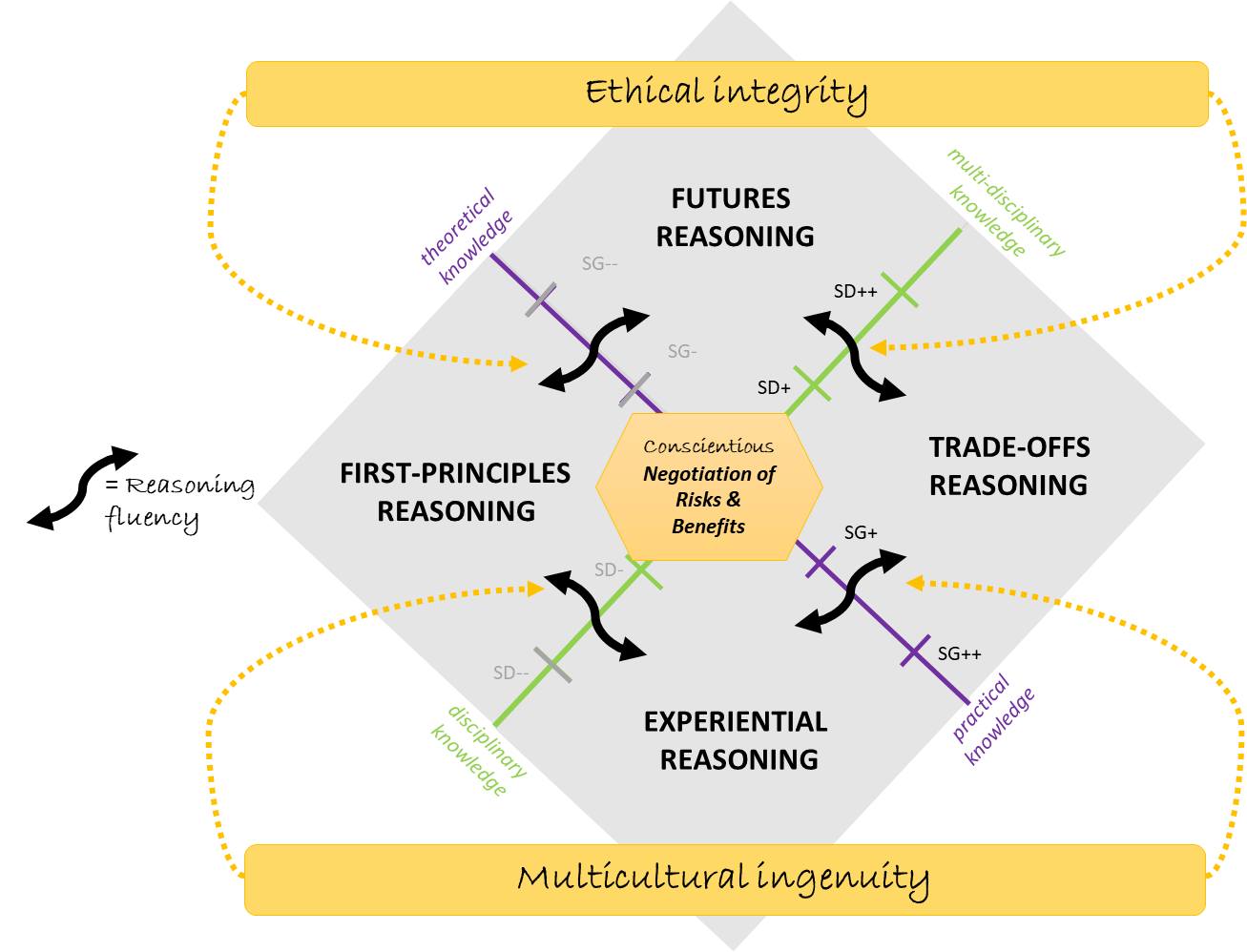 engages youth as transformative agents by promoting agency and ownership of ideas and negotiation through first-principles and trade-offs [transformative AGENCY]
promotes reasoning with practical as well as theoretical knowledge and disciplinary depth as well as interdisciplinary breadth towards a fluency across experimental reasoning, first-principles reasoning and, and futures reasoning [reasoning FLUENCY]
values different ways of thinking and approaching problems (e.g., cultural and indigenous ways of thinking) [multicultural INGENUITY]
7
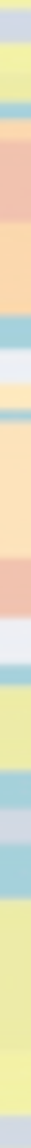 Data Collection
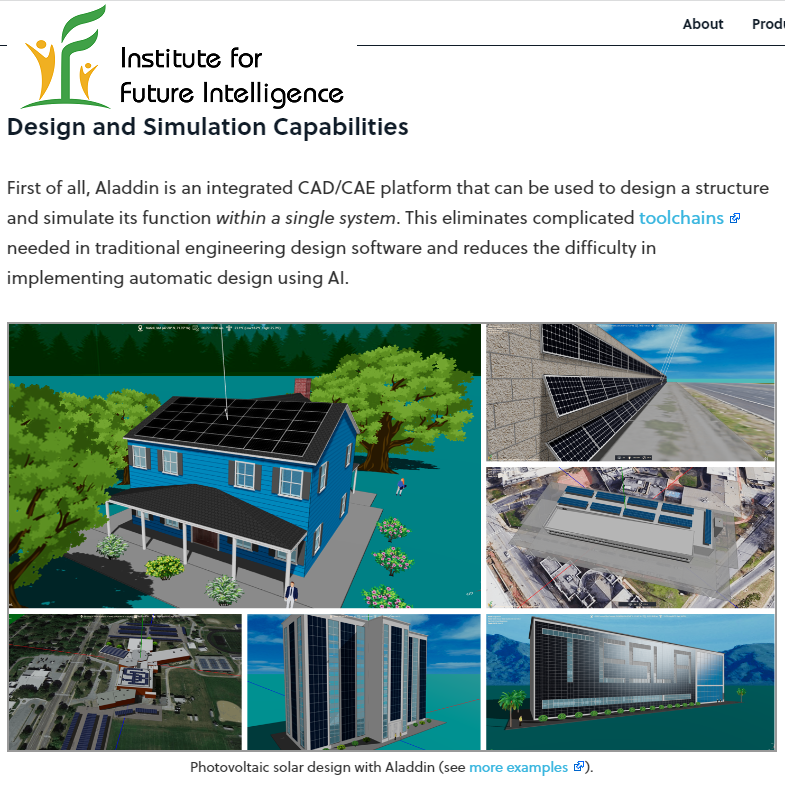 Energy efficient house design criteria 
minimize the energy needed to keep the building comfortable on a sunny day or a cold night (and ideally meet negative net energy)
minimize the total cost of the building- cannot exceed $250,000 
comfortably accommodate a family of four (approximately 2200 ft2 or 204 m2)
have an attractive exterior.
https://intofuture.org/aladdin.html
Design Challenge
5-minute Student  Final Presentation
Teacher Selection
Final Design Review with Each student
Transcripts of Design Review Conversations
Project introduced by the university team but let by classroom teachers
Data Analysis
Data Collection
Design Review Session - Mike
9
[Speaker Notes: `]
One Quadrant Fluency (EX only)
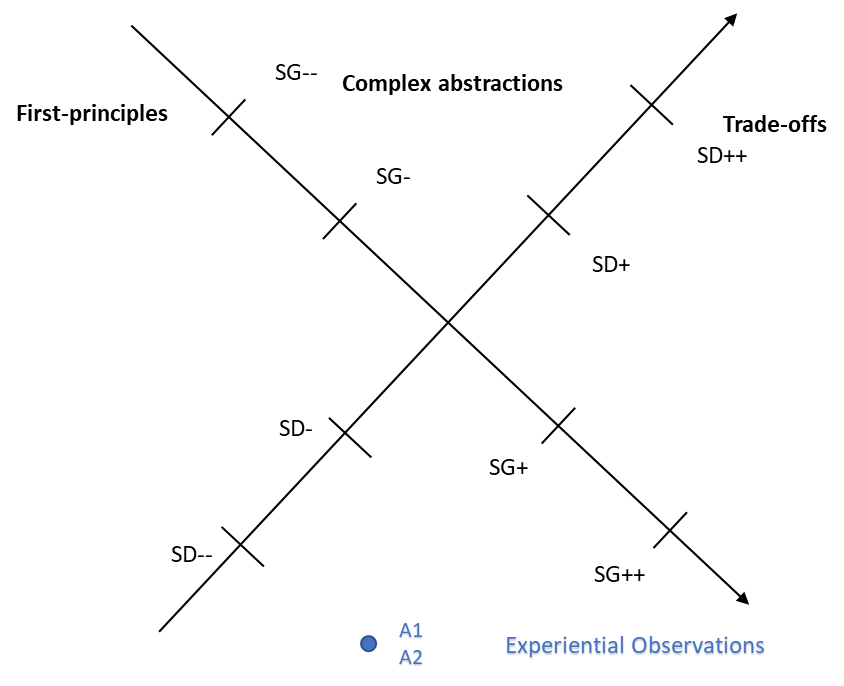 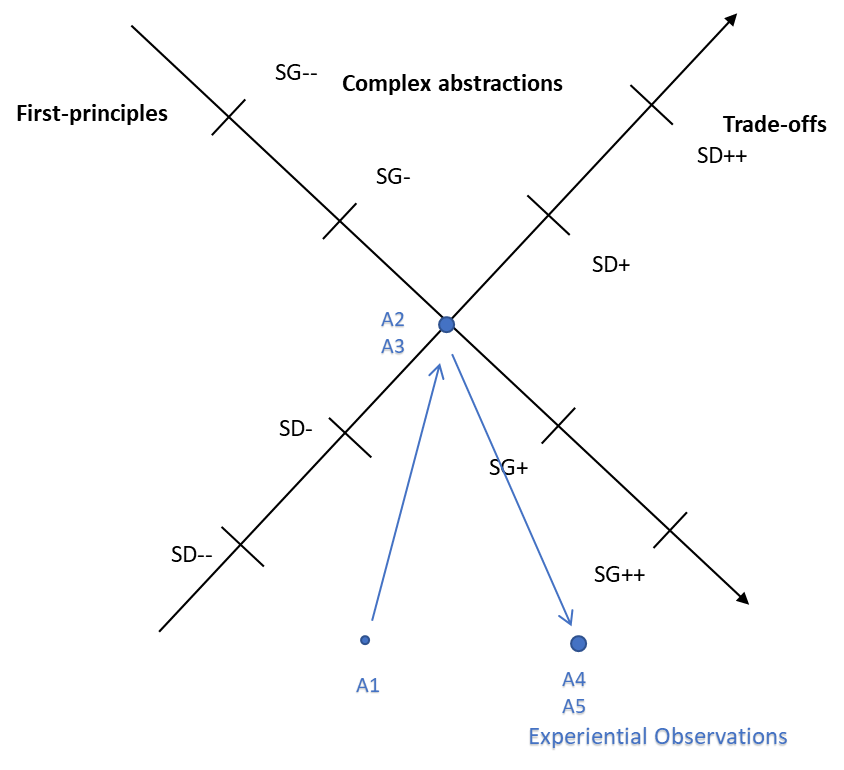 Ryan
Oliver
10
8/25/2023
Two Quadrant Fluency (EX-FP)
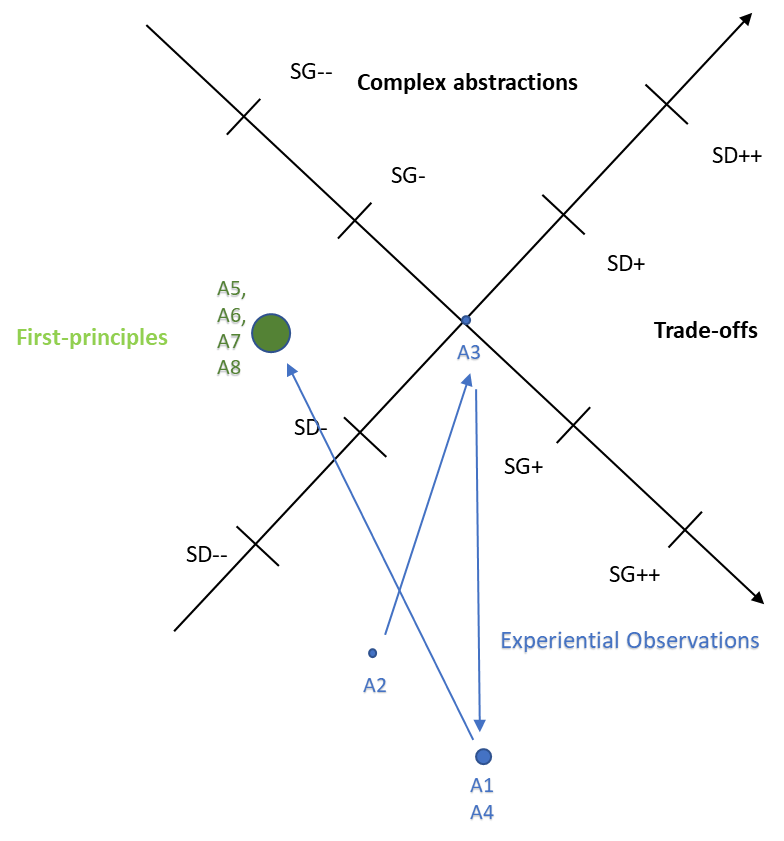 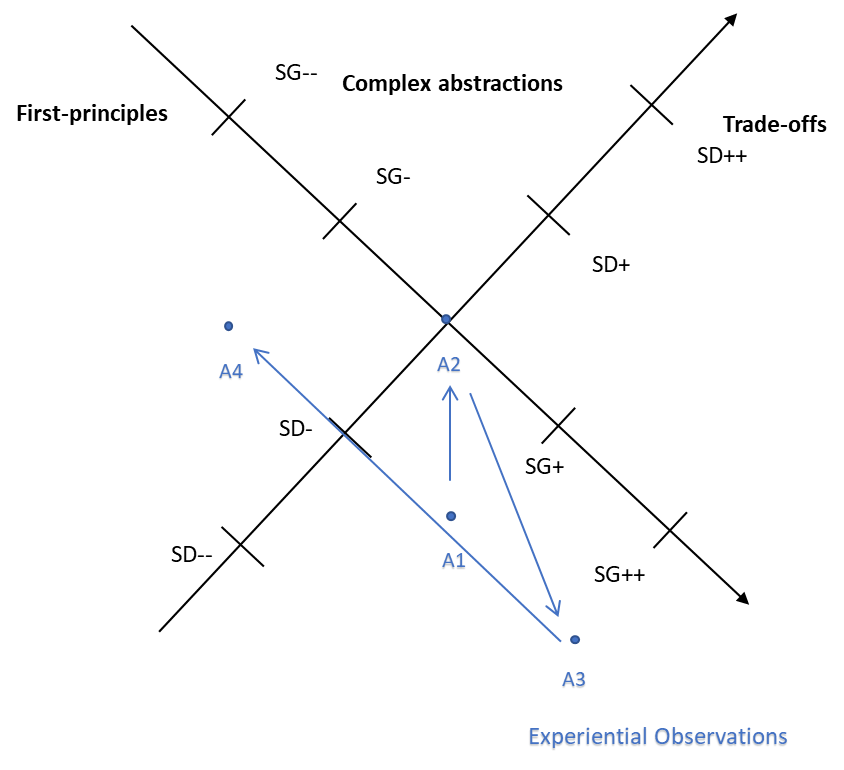 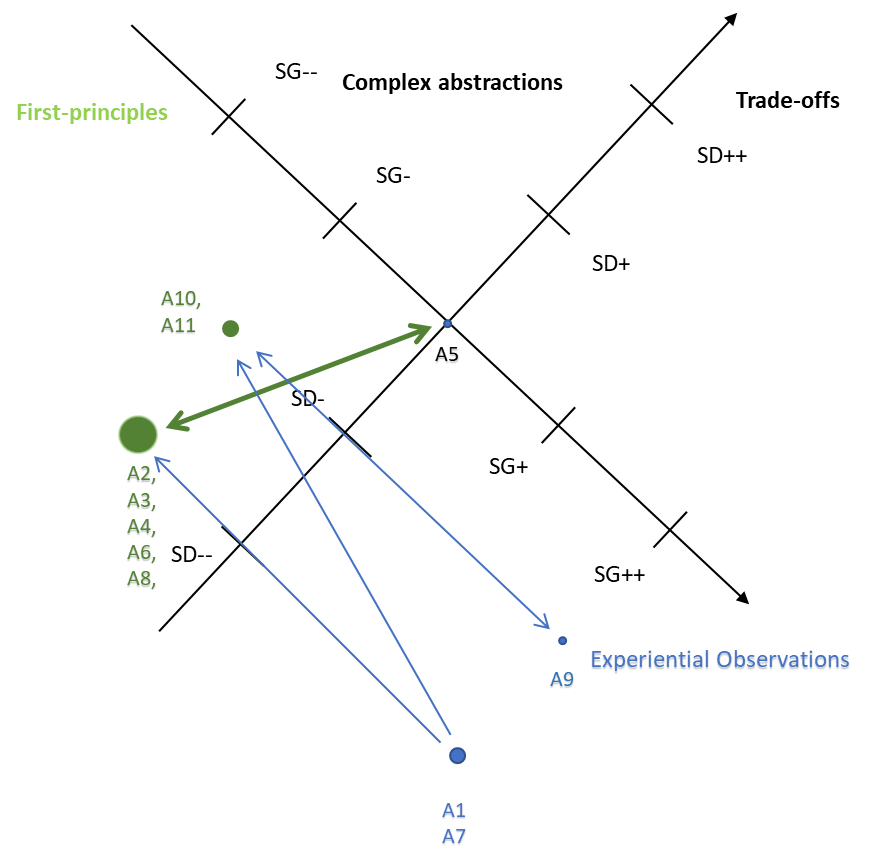 Tori
Will
David
11
8/25/2023
Two Quadrant Fluency (EX-TF)
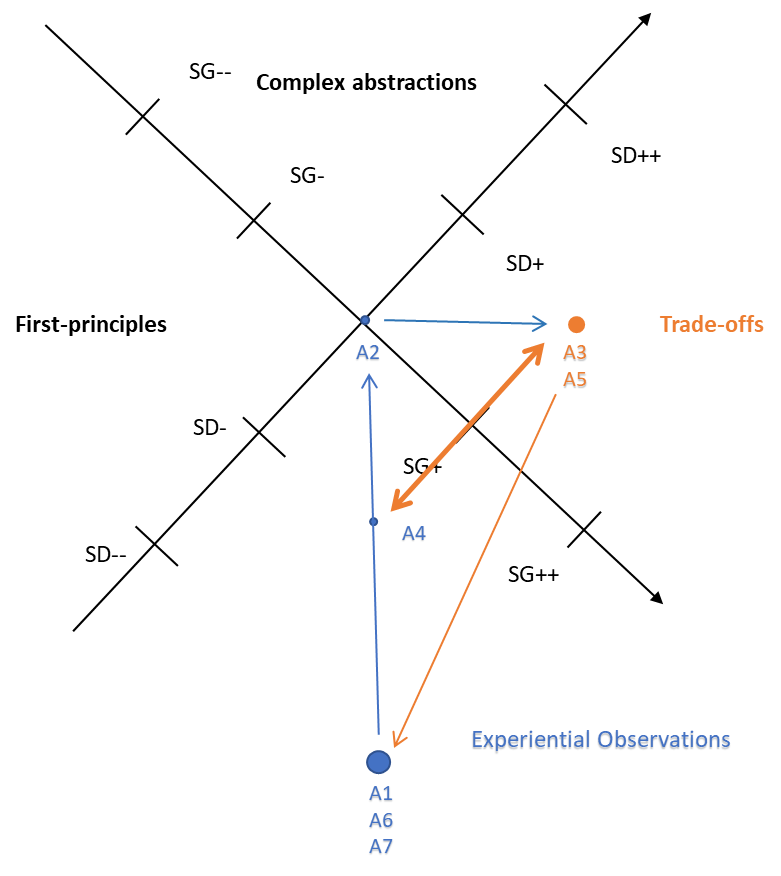 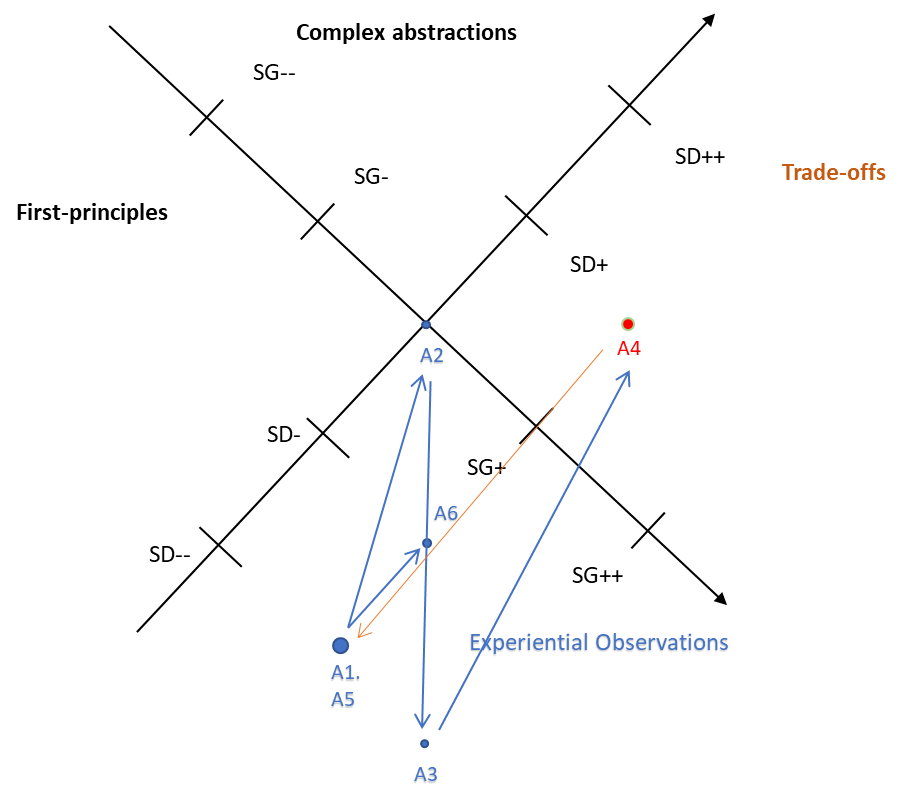 Pedro
Lisa
12
8/25/2023
Three Quadrant Fluency (EX-FP-TF)
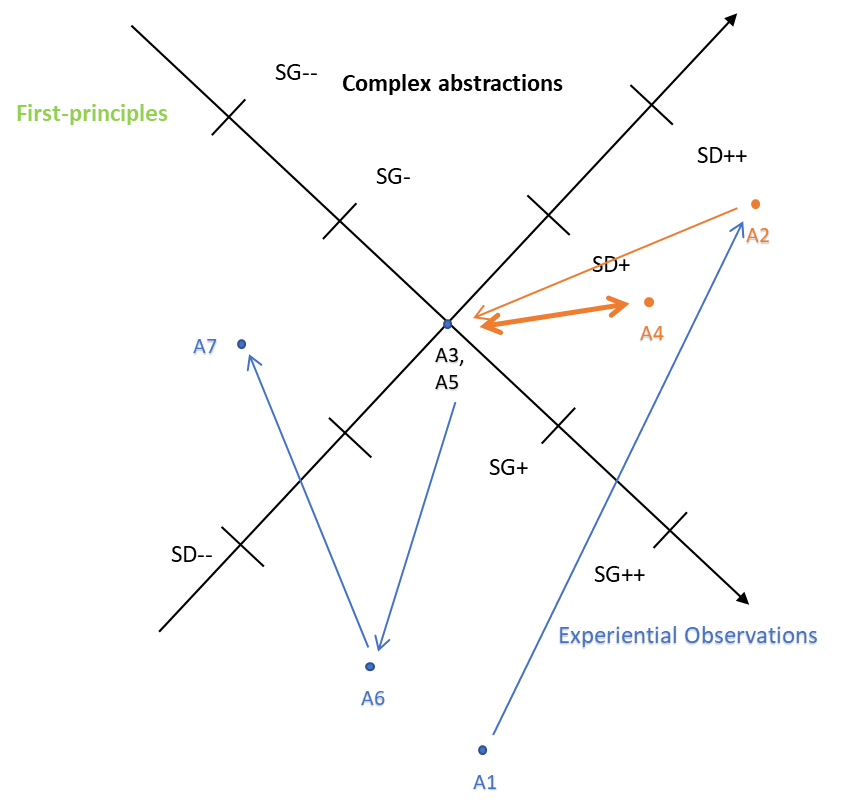 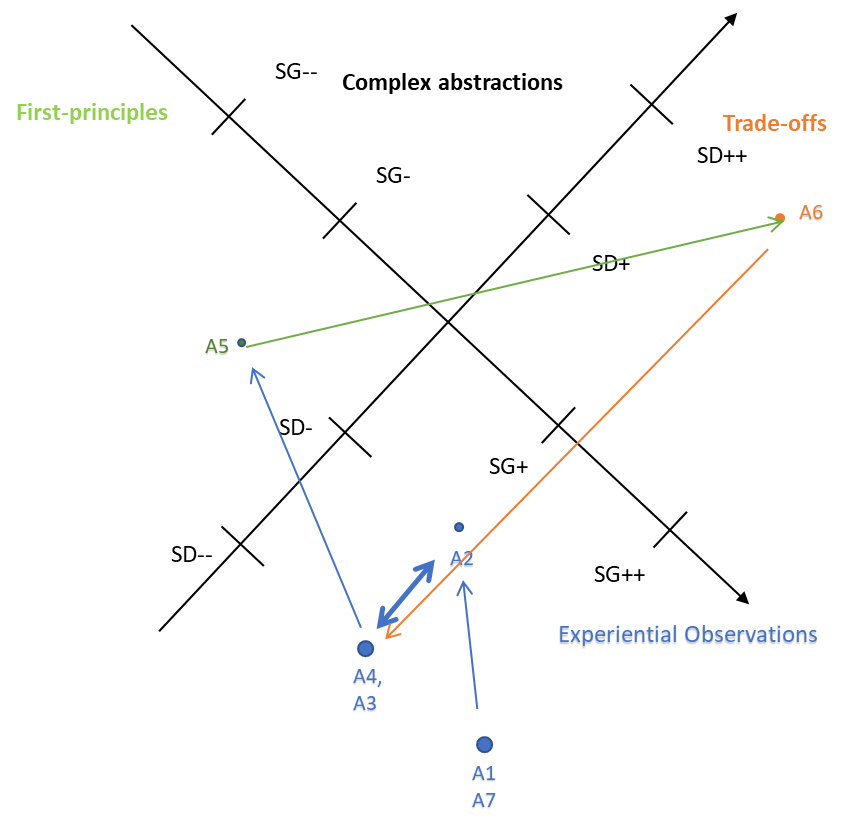 Mike
Alex
13
8/25/2023
Today’s agenda
The theory behind Design Coaching
Research on design reasoning
Coding Protocol for eliciting and supporting fluency in design reasoning
The Engineering Design Coaching Tool
Practice using the Engineering Design Coaching Tool
14
Coding Protocol for Engineering Design Fluency
15
Design Review Session - Ender
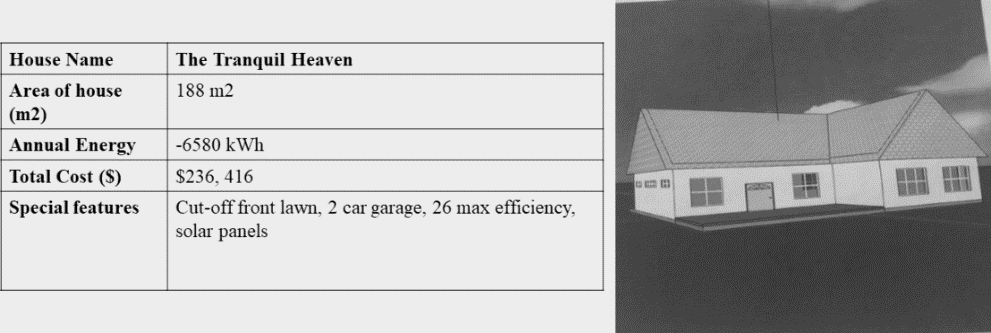 16
[Speaker Notes: `]
Design Review Session - Ender
17
27-29 MAY 2021
Peri’s House
Lisa’s House
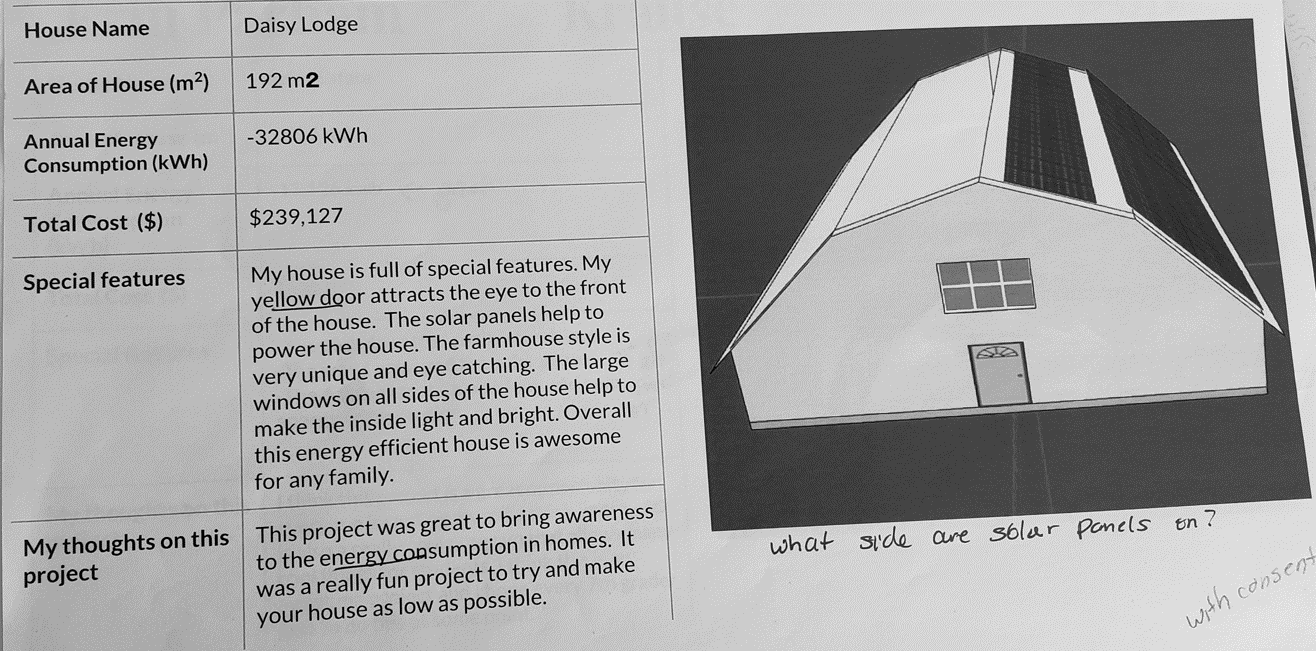 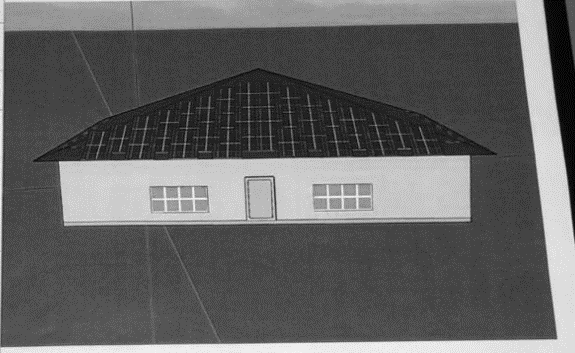 18
8/25/2023
Design Coaching Tool for Socially-Transformative Engineering Pedagogy
Design Coaching Tool for Socially-Transformative Engineering Pedagogy
Experiential Questions elicit Multicultural Ingenuity
Experiential Questions elicit Multicultural Ingenuity
I am intrigued by ______ , can you tell me more about this feature?
I am intrigued by ______ , can you tell me more about this feature?
Solar panel type, location, orientation
Building shape, windows, doors
Location of trees
Roof style
Window size, location
deciduous  evergreen
Cardinal location
Roof, wall, freestandin
Cardinal direction
What has inspired this feature?
What has inspired this feature?
What is the purpose of this system? Who would use it?
What is the purpose of this system? Who would use it?
Trade-Offs Questions
Trade-Offs Questions
First Principles Questions
First Principles Questions
You talked about          /         , what’s the application of (scientific, ethical) principle here?
You talked about          /         , what’s the application of (scientific, ethical) principle here?
I heard you talk about ______ , how about ______?
I heard you talk about ______ , how about ______?
If we defined ____ (theory/law) as _____, what would this mean for your design?
If we defined ____ (theory/law) as _____, what would this mean for your design?
KWh produced
Appeal
You mentioned ______ , and _____, how do they impact one another?
You mentioned ______ , and _____, how do they impact one another?
Safety
Cost
What are the advantages/ disadvantages of this? For example, when you lowered ___, did this impact ____ or ____?
What are the advantages/ disadvantages of this? For example, when you lowered ___, did this impact ____ or ____?
Futures Reasoning Questions model Ethical Integrity
Futures Reasoning Questions model Ethical Integrity
Solar path
Social values
Consider _______ , how would your solution change with/without this aspect?
Consider _______ , how would your solution change with/without this aspect?
In 10 years from today, who would benefit from this design? Who might be harmed?  How would this inform a re-design?
In 10 years from today, who would benefit from this design? Who might be harmed?  How would this inform a re-design?
Heat transfer
Aesthetic values
[Speaker Notes: If we define heat transfer as the rate at which an object transfers energy and this rate depends on: the surface area, volume and material of the object and the nature of the surface with which the object is in contact. 
The bigger the temperature difference between a body and its surroundings, the faster the rate at which heat is transferred.
Purzer, Quintana-Cifuentes, & Lingam (2021). https://docs.lib.purdue.edu/eneoer/1]
Today’s agenda
The theory behind Design Coaching
Research on design reasoning
Coding Protocol for eliciting and supporting fluency in design reasoning
The Engineering Design Coaching Tool
Practice using the Engineering Design Coaching Tool
20
Your Design Challenge
Draw a sketch of your house and then re-design your house to
maximize KWh generated with solar panels by adding solar panels or modifying windows

maintain or integrate cultural values of the city/ neighborhood/ residents 

ensure sufficient sunshine entering the house
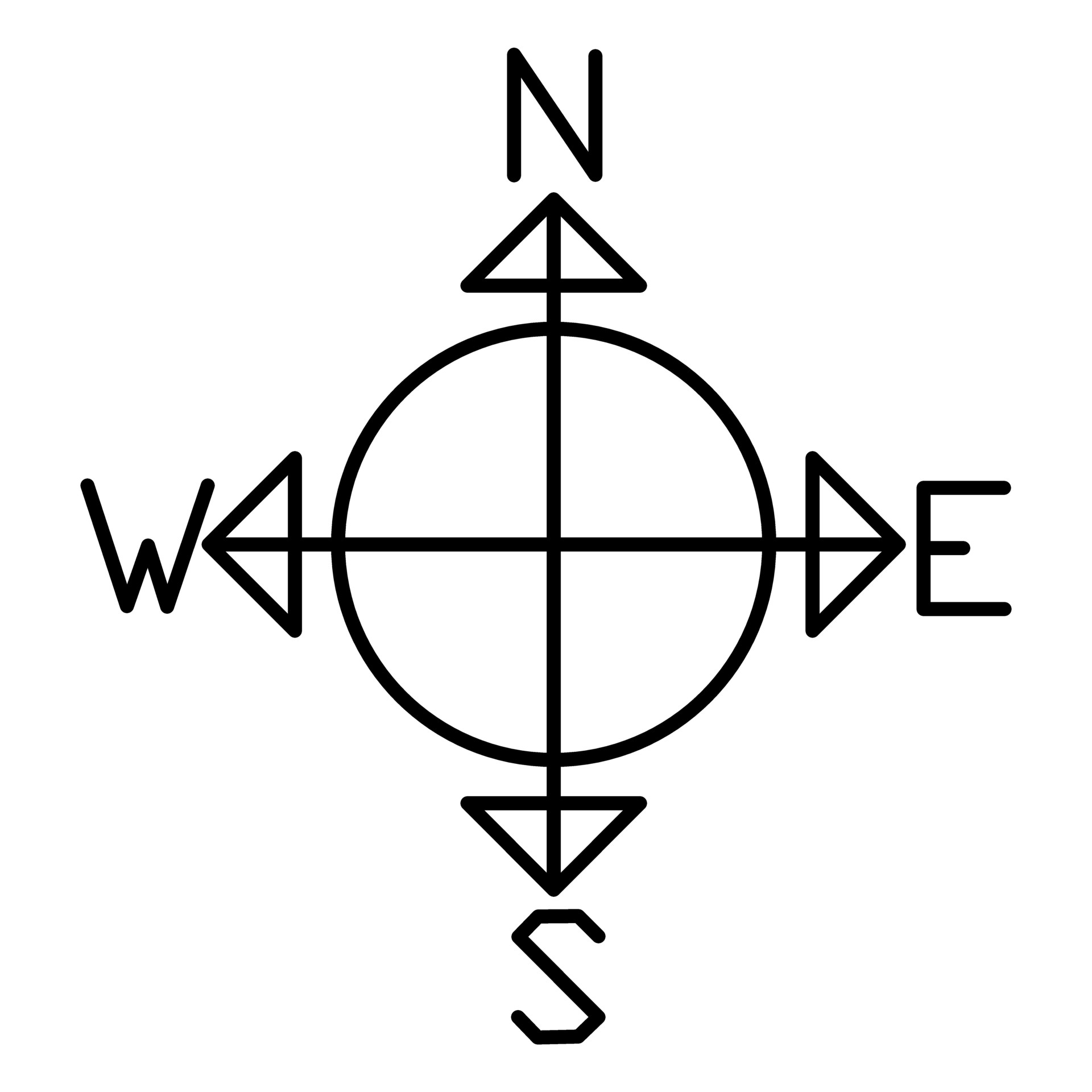 Prepare for a peer design review using the Coaching Tool
21
8/25/2023
Design Coaching Tool for Socially-Transformative Engineering Pedagogy
Experiential Questions elicit Multicultural Ingenuity
I am intrigued by ______ , can you tell me more about this feature?
Transformative AGENCY
designers are transformative agents through agency and ownership of their  ideas and negotiation through first-principles and trade-offs
What has inspired this feature?
What is the purpose of this system? Who would use it?
Trade-Offs Questions
First Principles Questions
You talked about          /         , what’s the application of (scientific, ethical) principle here?
I heard you talk about ______ , how about ______?
Reasoning FLUENCY
reasoning with practical as well as theoretical knowledge and disciplinary depth as well as interdisciplinary breadth towards a fluency across experimental reasoning, first-principles reasoning and, and futures reasoning
If we defined ____ (theory/law) as _____, what would this mean for your design?
You mentioned ______ , and _____, how do they impact one another?
What are the advantages/ disadvantages of this? For example, when you lowered ___, did this impact ____ or ____?
Futures Reasoning Questions model Ethical Integrity
Consider _______ , how would your solution change with/without this aspect?
In 10 years from today, who would benefit from this design? Who might be harmed?  How would this inform a re-design?
[Speaker Notes: If we define heat transfer as the rate at which an object transfers energy and this rate depends on: the surface area, volume and material of the object and the nature of the surface with which the object is in contact. 
The bigger the temperature difference between a body and its surroundings, the faster the rate at which heat is transferred.
Purzer, Quintana-Cifuentes, & Lingam (2021). https://docs.lib.purdue.edu/eneoer/1]
6 Engineering Inquiries in the Honeycomb of Engineering Framework
ENGINEERING ANALYSIS

Given data...
USER-CENTERED DESIGN
Given a vague problem description …
PROBLEM SCOPING
Purpose: understand the challenge
Gather information on context, users, issues, and existing solutions
Analyze, visualize, consolidate evidence to form arguments
Determine design requirements, functions, metrics, and trade-offs
ENGINEERING OPTIMIZATION

Given a sub-optimal system…
DESIGN-BUILD-TEST

Given design requirements…
EVALUATION
Purpose: generate evidence
Generate and represent 
ideas with sketches and low-fidelity prototypes
Set up experiments, test beds to collect data
Build testable prototypes to simulate form and function
Presenter Author 1290
LEARNING AND AGENCY THROUGH DESIGN NEGOTIATION: THE HONEYCOMB OF ENGINEERING
Parallel Session - 1.11 (Oral Presentations), 15:00-16:30 Monday, 28 August, 2023
Conscientious
Negotiation 
Risks & Benefits
communicate requirements
communicate evidence
ENGINEERING SCIENCE

Given a research question…
REVERSE ENGINEERING

Given a system to be examined…
Purpose: develop alternatives
IDEATION
communicate alternatives
Purzer, Ş., Quintana-Cifuentes, J., & Menekse, M. (2021). The honeycomb of engineering framework: Philosophy of engineering guiding precollege engineering education. Journal of Engineering Education, 111( 1), 19– 39. https://doi.org/10.1002/jee.20441
[Speaker Notes: Taking an epistemological position, I created the Honeycomb of Engineering framework, which recognized multiple inquiries of engineering but also provide the pedagogical translations of these inquiries. The Honeycomb of Engineering takes an epistemological perspective to outline a classification of six types of engineering inquiries:]
Prior research
Aladdin
https://intofuture.org/aladdin.html  (free, browser-based, AI-enabled, open access)

Engineering in K-12
Purzer, S., Quintana-Cifuentes, J.P. (2019). Integrating engineering in K-12 science education: spelling out the pedagogical, epistemological, and methodological arguments. Discip Interdscip Sci Educ Res, 1(13), 1-12. https://doi.org/10.1186/s43031-019-0010-0 

Design Coaching Tool
Purzer, Quintana-Cifuentes, & Lingam (2021). https://docs.lib.purdue.edu/eneoer/1
Purzer, S., Schimpf, C., Quintana-Cifuentes, J., Sereiviene, E., Lingam, I. & Jiang, R. (2022). Refine by design: An engineering design Review coaching tool for supporting teacher student reasoning. The Science Teacher, 89(6), 34-39.

Design Reasoning
Quintana-Cifuentes, J., & Purzer, S. (2022). Semantic Fluency in Design Reasoning. International Journal of Engineering Education, 38(6). https://par.nsf.gov/biblio/10396304 
Purzer, Ş., Quintana‐Cifuentes, J., & Menekse, M. (2021). The honeycomb of engineering framework: Philosophy of engineering guiding precollege engineering education. Journal of Engineering Education, 111(1), 19-39. https://doi.org/10.1002/jee.20441 
Purzer, Ş., Goldstein, M. H., Adams, R. S., Xie, C., & Nourian, S. (2015). An exploratory study of informed engineering design behaviors associated with scientific explanations. International Journal of STEM education, 2(1), 1-12. https://doi.org/10.1186/s40594-015-0019-7
24
8/25/2023
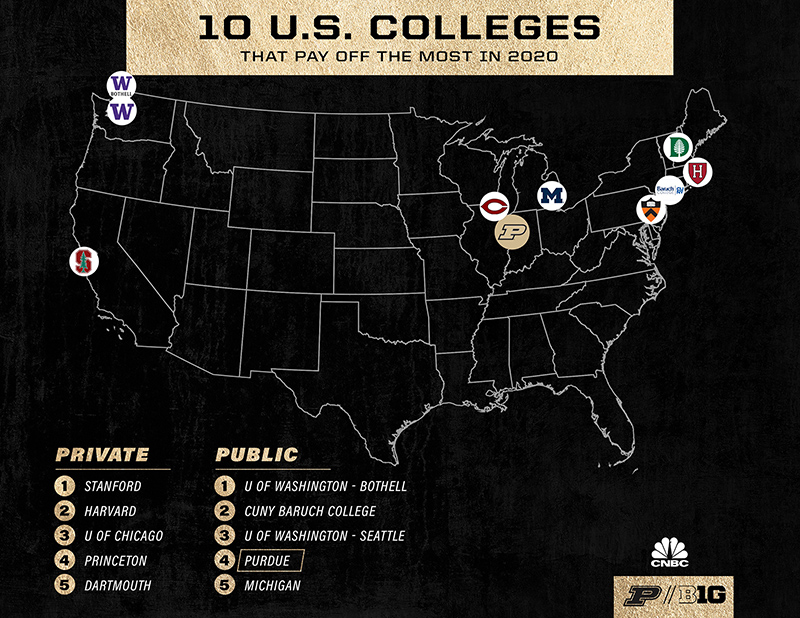 workshopEngineering Design Coaching Tool for Sustainability and Ethically-conscientious Education
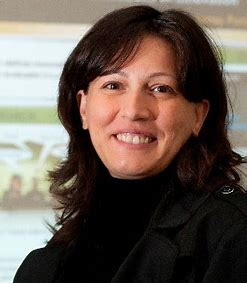 Şenay Purzer 
purzer@purdue.edu
Purdue University
The work presented in this manuscript is based upon work supported by the National Science Foundation DRL #1721054. Any opinions, findings, and conclusions or recommendations expressed in this paper, however, are those of the authors and do not necessarily reflect the views of the National Science Foundation.
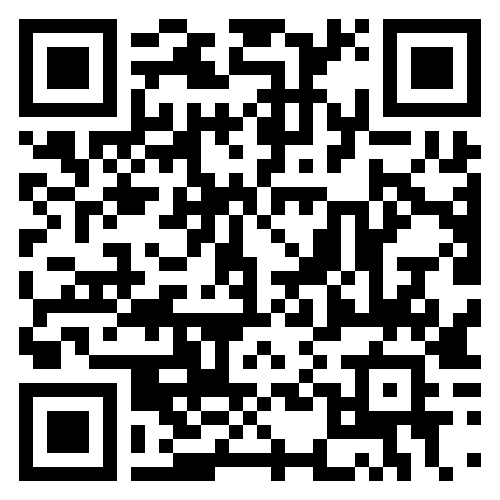 Also Presenter Author 1290
LEARNING AND AGENCY THROUGH DESIGN NEGOTIATION: THE HONEYCOMB OF ENGINEERING
Parallel Session - 1.11 (Oral Presentations), 15:00-16:30 Monday, 28 August, 2023
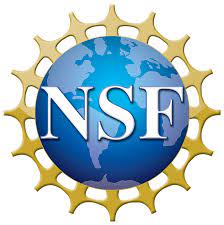 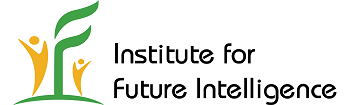 https://web.ics.purdue.edu/~spurzer/esera2023
[Speaker Notes: The practice of negotiation in engineering can be considered as analogous to argumentation in science. Engineering is creating, monitoring, managing, and improving technological systems through the careful negotiation of risks and benefits. The Honeycomb of Engineering framework describes engineering with an epistemological lens first but then articulate its pedagogical translations. Engineering encompasses different types of inquiries:  user-centered design, design-build-test, engineering optimization, engineering science, engineering analysis, reverse engineering. In addition, engineering design is a flexible and adoptable vehicle that can be used to guide different types of engineering inquiries, with the negotiation of risk and benefits at the center of this process. My goal is to broaden the view of engineering education from simply being defined as a hands-on approach and uncover the underestimated potential of engineering for education. Engineering education can promote a diverse range of outcomes such as purposeful utilization of students’ cultural heritage and assets, develop reasoning necessary for learning but also sustainable and ethically-conscientious design; and build students’ agency and decision-making skills.]
6 Types of Engineering Inquiries: Honeycomb of Engineering
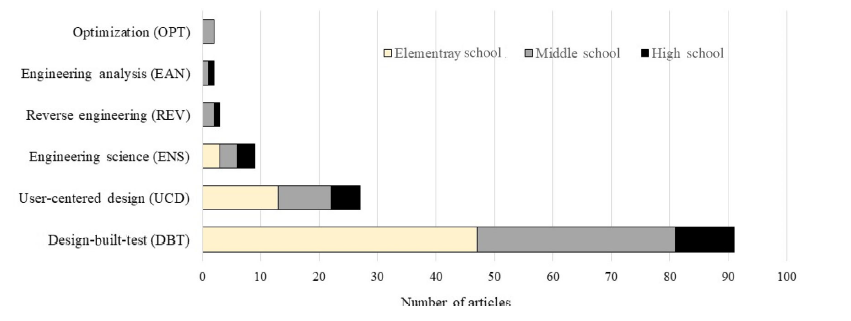 Purzer, Ş., Quintana‐Cifuentes, J., & Menekse, M. (2021). The honeycomb of engineering framework: Philosophy of engineering guiding precollege engineering education. Journal of Engineering Education. https://doi.org/10.1002/jee.20441
26
Key design variables & Student Design Journal
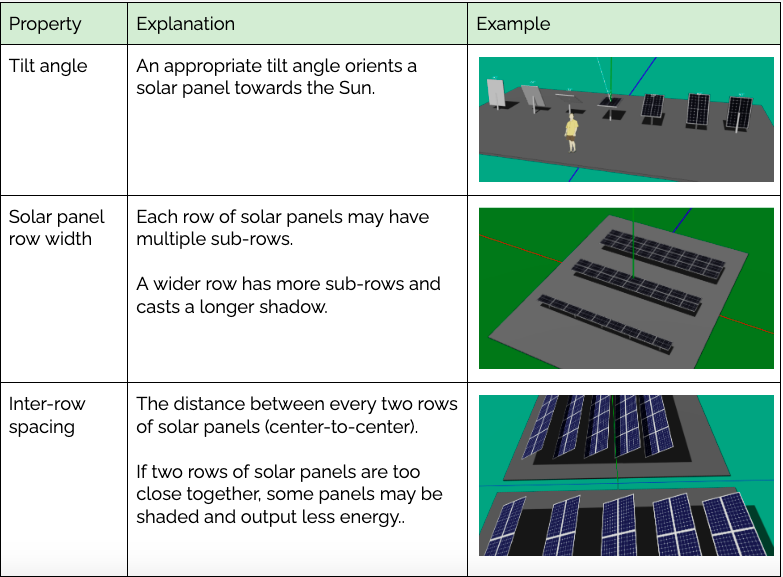 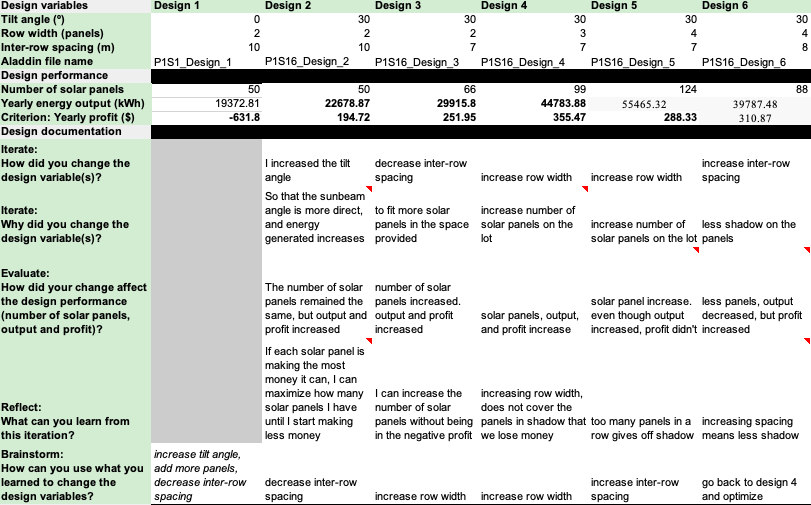 27
[Speaker Notes: The student design journal elicited students reasoning through some questions such as:
How did you change the design variable(s)?
Why did you change the design variable(s)?
What can you learn from this iteration?

While making optimization, students changed those variables to produce as much energy as possible for their solar farm design and to reduce cost,  you can see on the left side of the page.]
Reasoning fluency
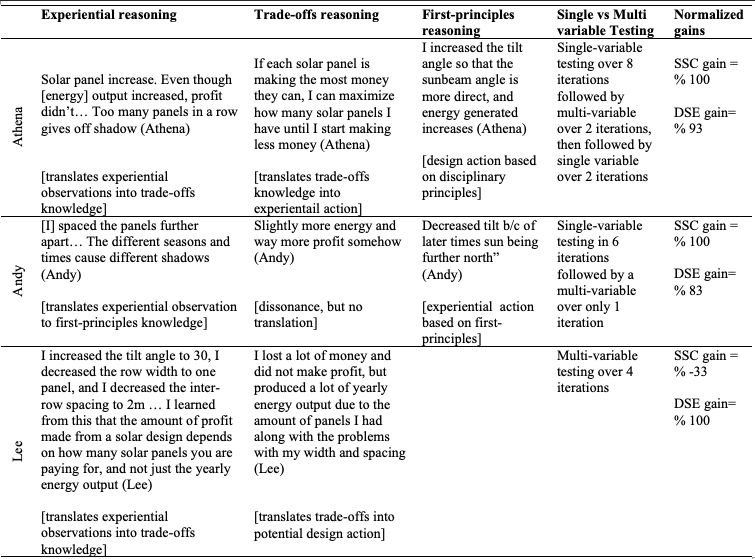 Filiz
28
[Speaker Notes: Here is the overview of our results. 
That includes case study students' quotation based on different type of reasoning
Normalized gains, as well.]